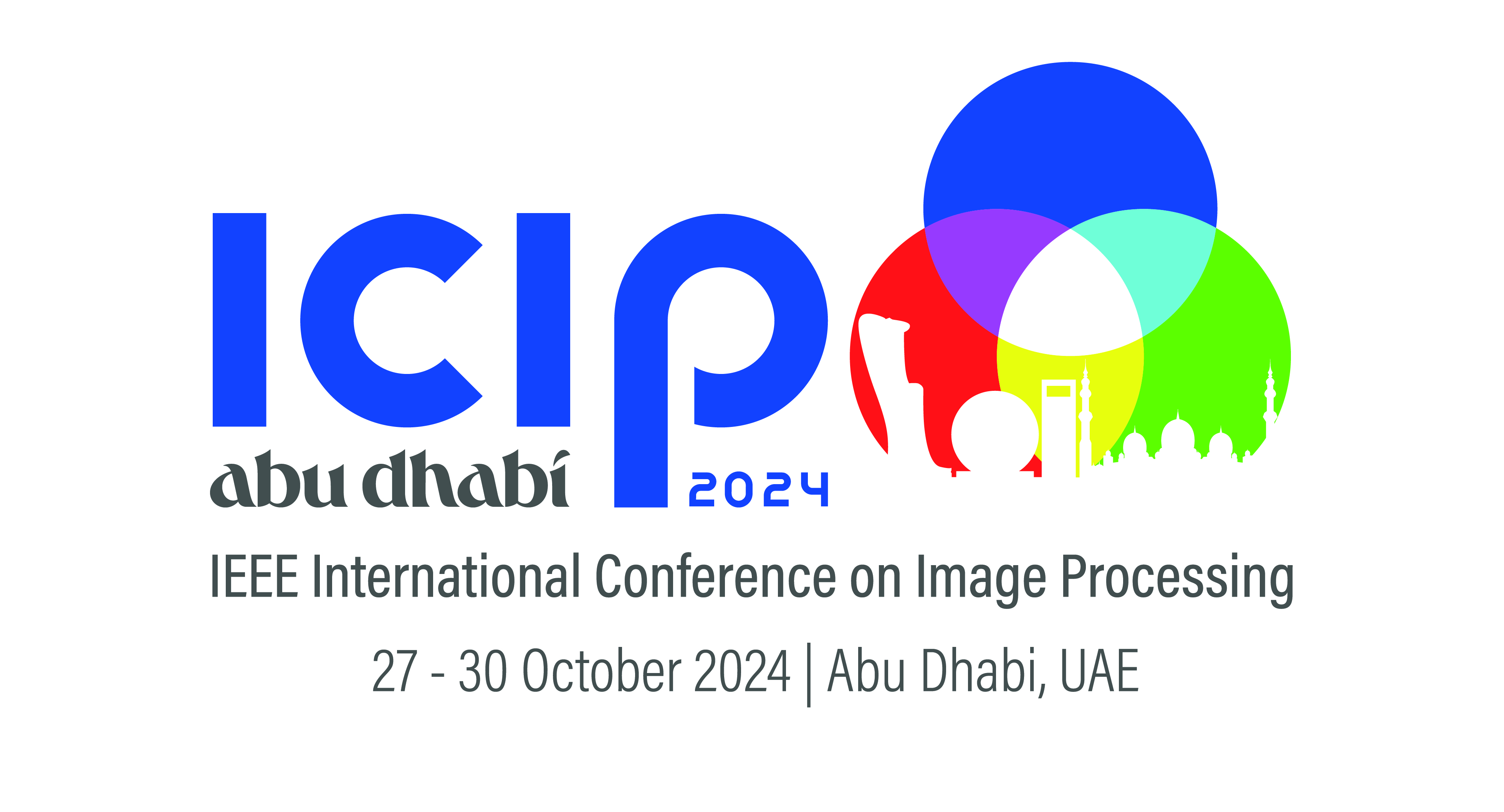 Background & Objectives
Results
Methodology
Objectives
Conclusions & References
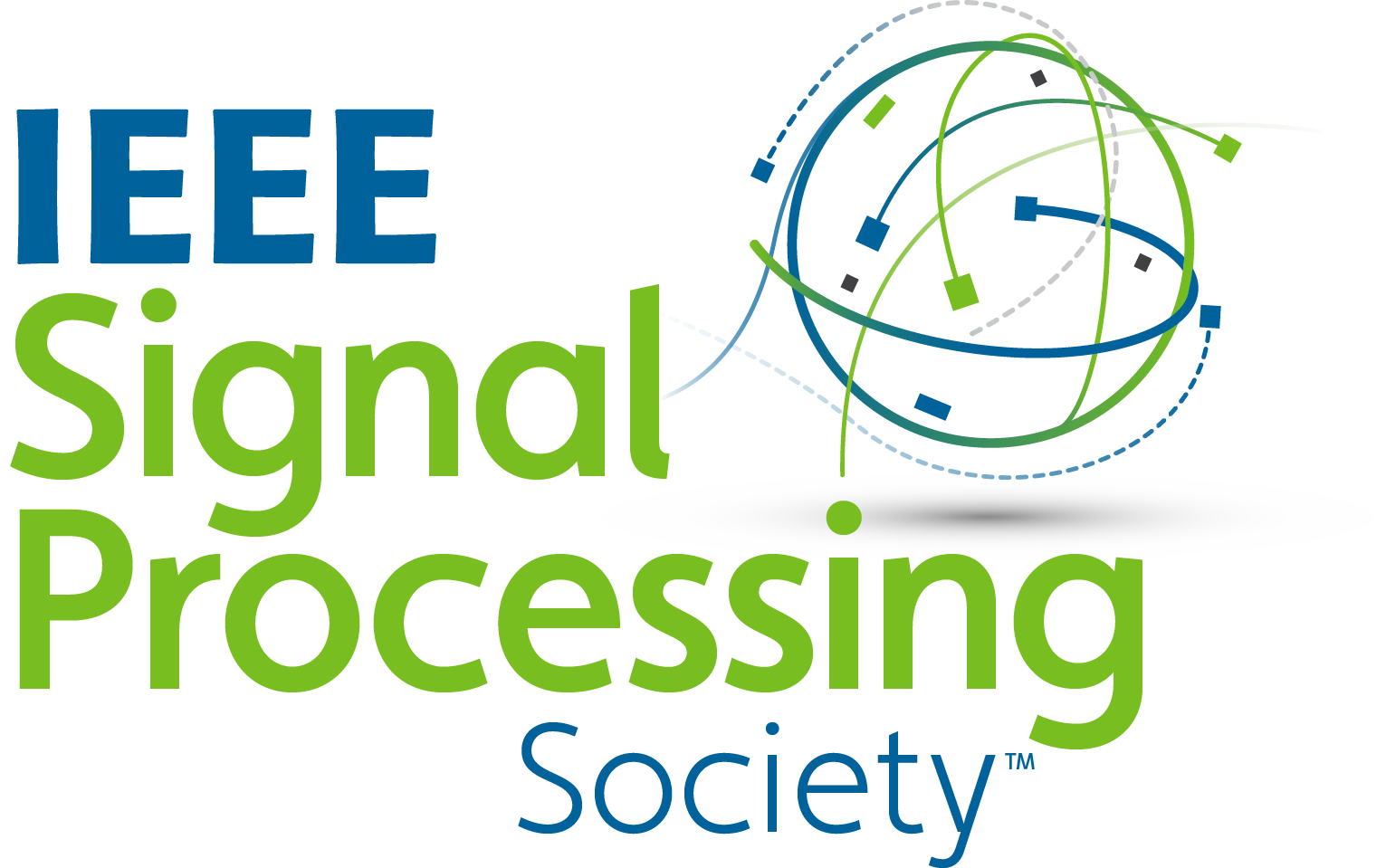